샘퀴즈 대표이미지를 만들어 보세요!

슬라이드 배경에 퀴즈 제목을 입력해 주세요.
파일 > 다른이름으로 저장 > 파일 형식을 JPEG 또는 PNG를 선택해 저장해 주세요.








저장된 이미지를 샘퀴즈 대표이미지로 삽입해 주세요.
제공해드리는 샘플 외에 자유로운 대표이미지를 제작하여 삽입해 주셔도 좋습니다 
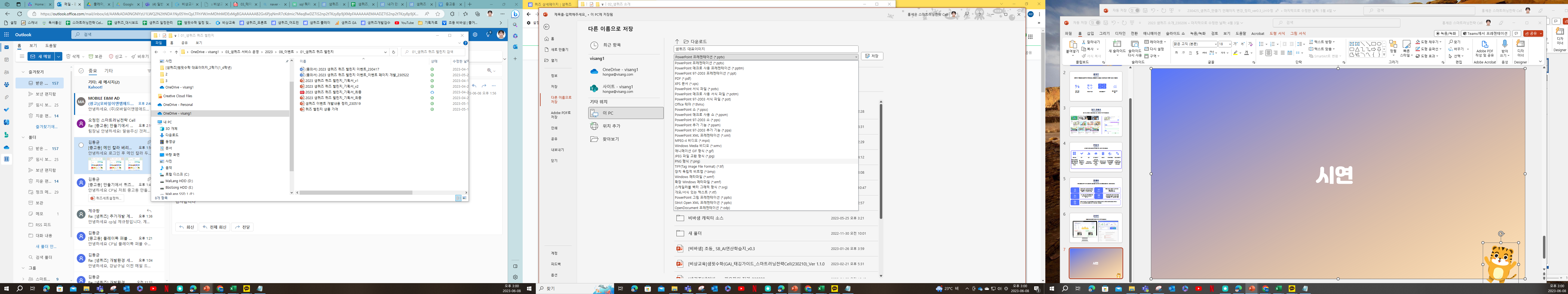 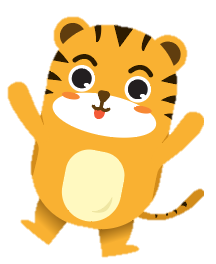 샘퀴즈
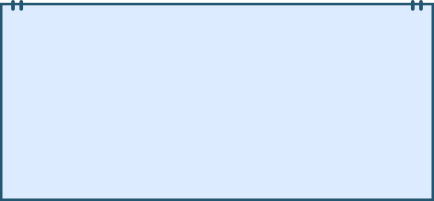 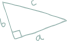 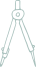 퀴즈 제목을 넣어
주세요.
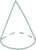 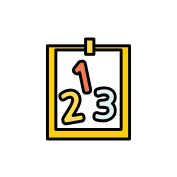 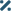 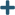 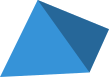 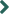 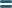 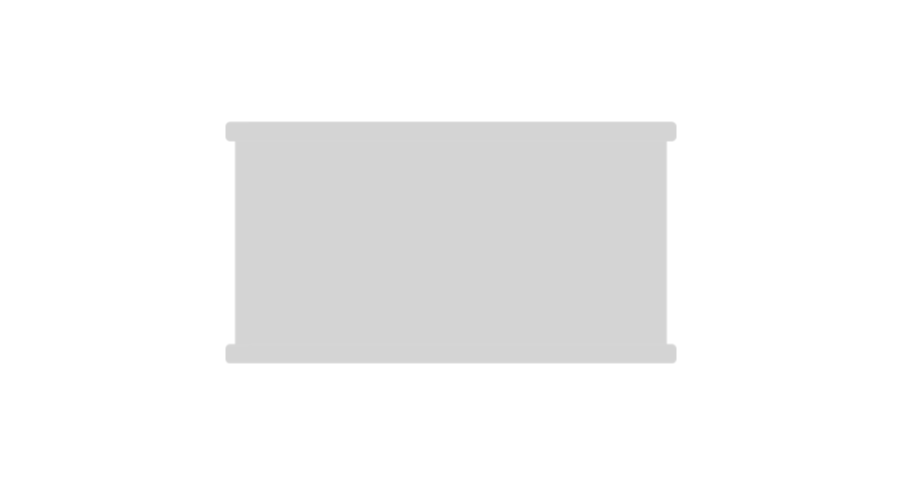 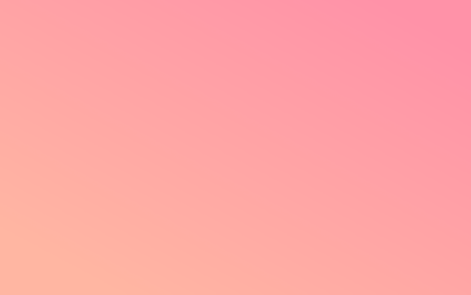 샘퀴즈
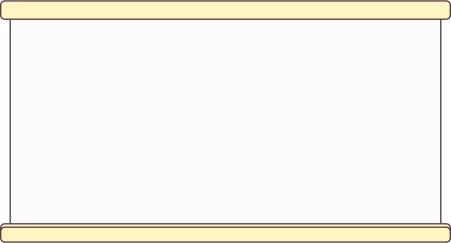 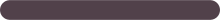 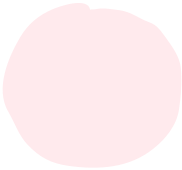 퀴즈 제목을 넣어
주세요.
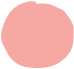 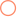 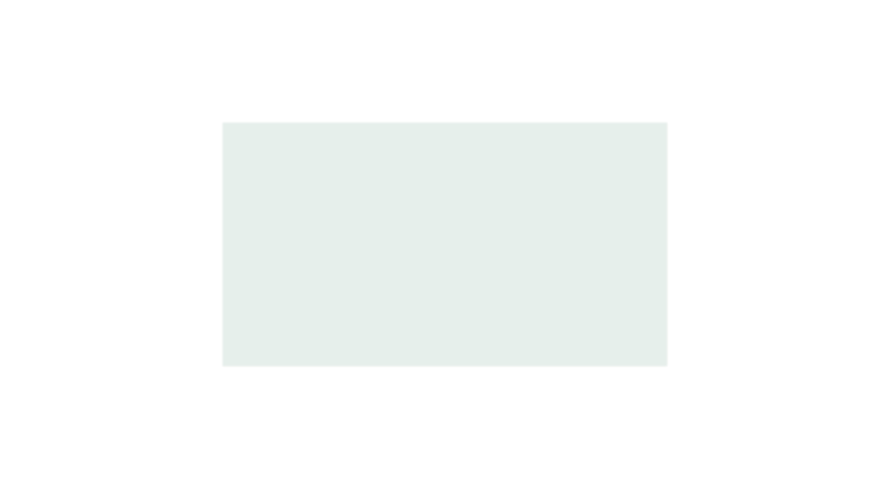 샘퀴즈
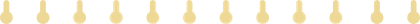 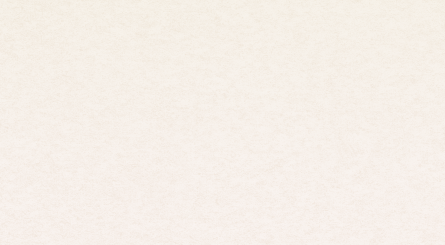 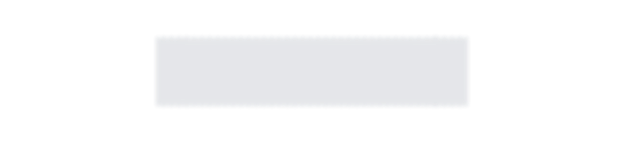 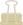 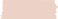 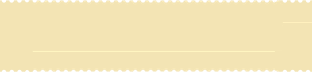 퀴즈 제목을 넣어 주세요.
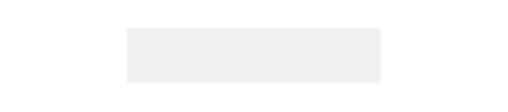 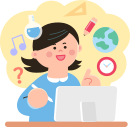 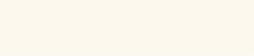 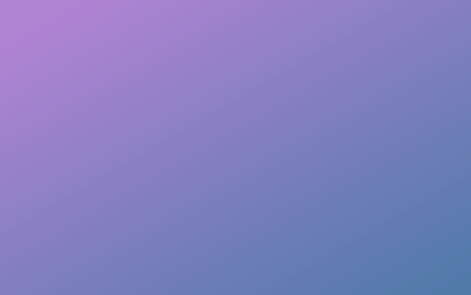 샘퀴즈
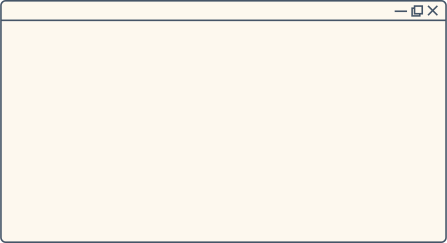 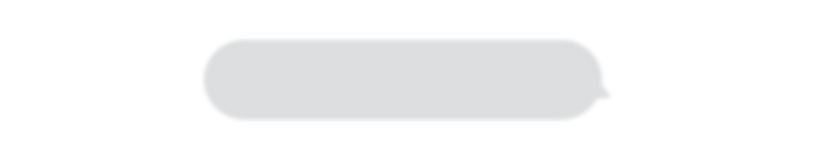 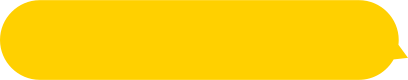 퀴즈 제목을 넣어 주세요.
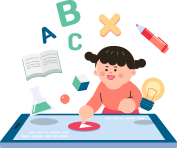 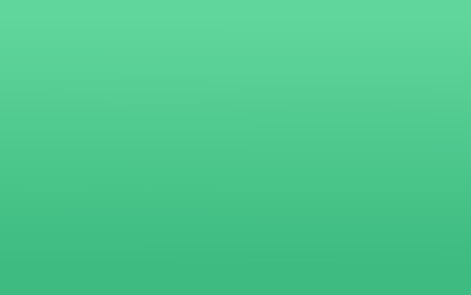 샘퀴즈
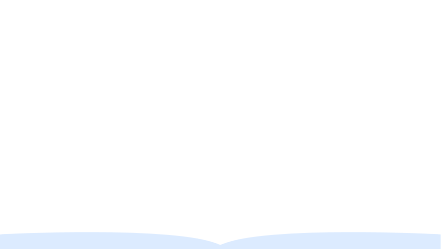 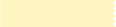 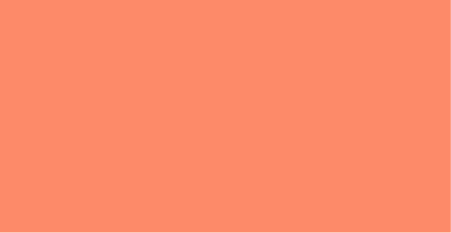 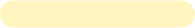 퀴즈 제목을 넣어 주세요.
샘퀴즈
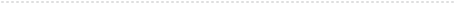 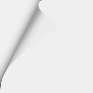 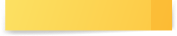 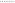 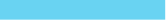 퀴즈 제목을 넣어 주세요.
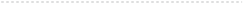 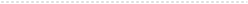 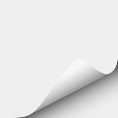 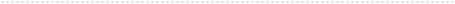 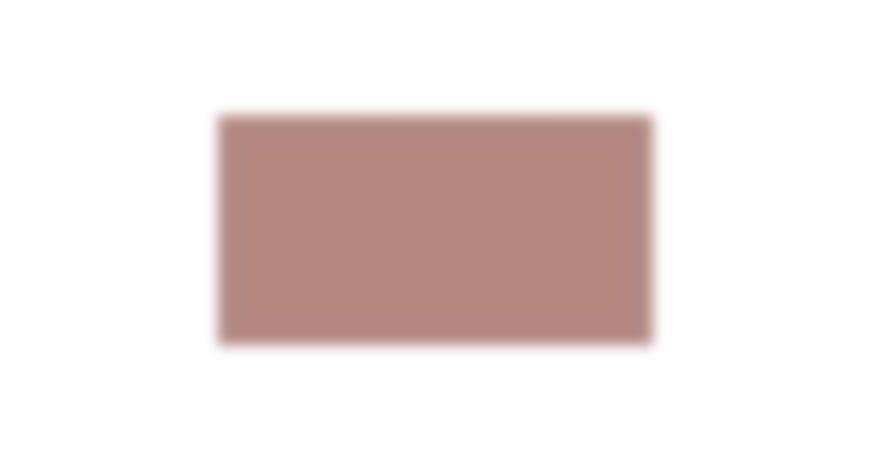 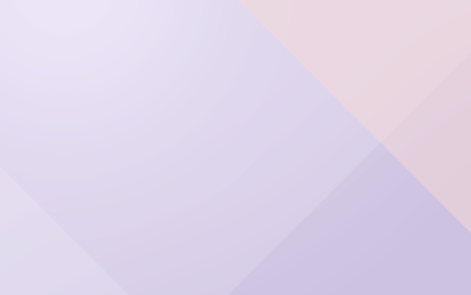 샘퀴즈
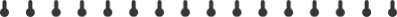 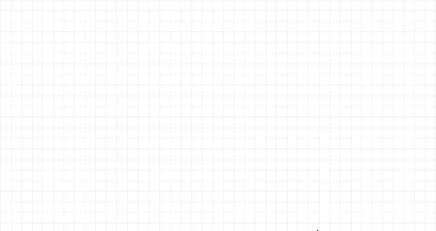 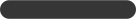 퀴즈 제목을 넣어 주세요.
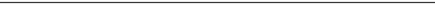 샘퀴즈
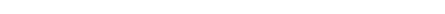 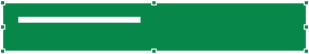 퀴즈 제목을 넣어 주세요.
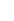